В.М.Васнецов
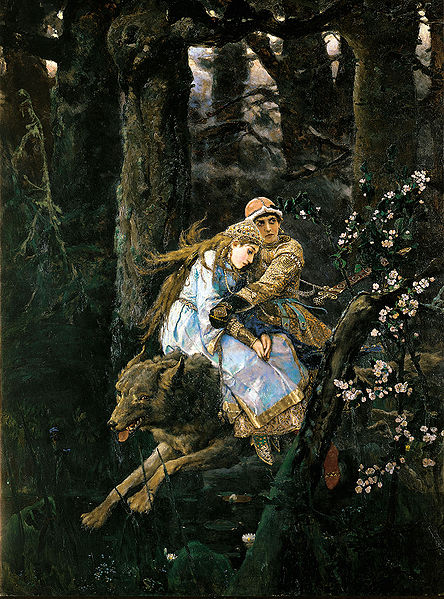 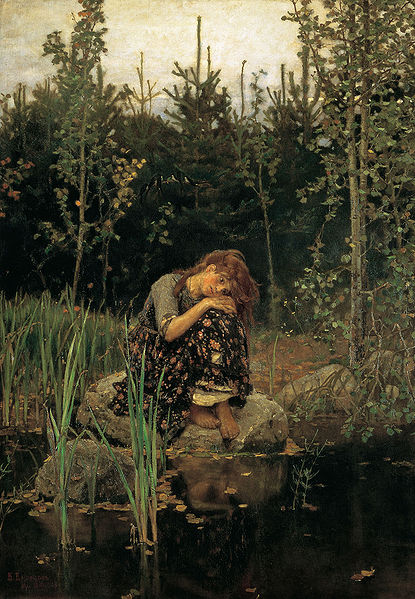 Виктор Михайлович Васнецов
(1848 – 1921)
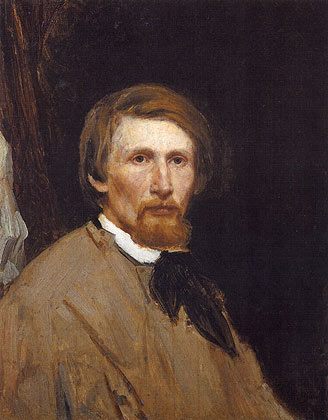 Он родился в семье православного
художника в глухой Вятской губернии.
Учился в духовном училище, затем в Вятской
духовной семинарии. С благословления отца 
оставил семинарию  и уехал в Петербург для
поступления в Академию художеств. 
Учился живописи сперва у И.Н.Крамского в
 Рисовальной школе, потом в Академии 
художеств. 
В 1893 году становится действительным 
членом Академии художеств.
Автопортрет
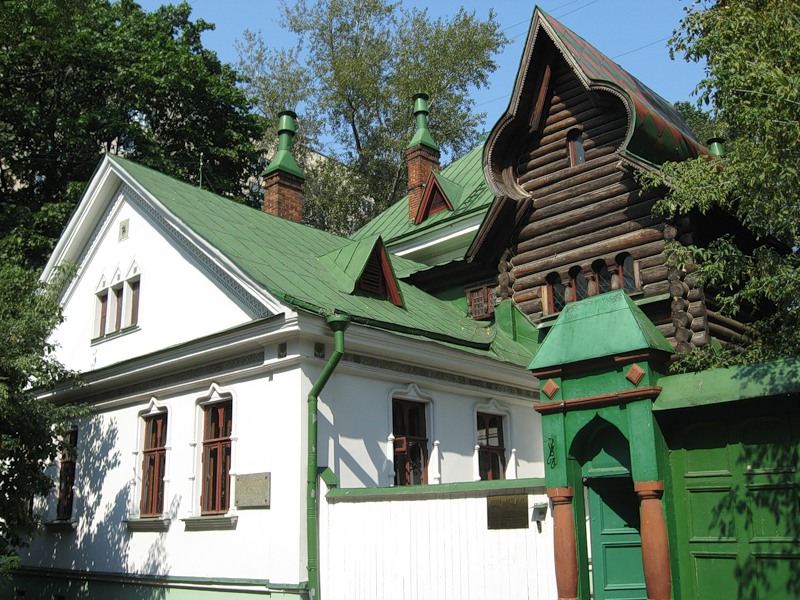 Дом-музей в Мещанском округе Москвы посвящён творчеству
 художника В.М.Васнецова, проживавшего в нём вплоть до смерти.
Наследники Васнецова передали  фамильный дом государству. 
Музей открыт в 1953 году. В нём хранится около 25000 экспонатов 
коллекции Васнецова.
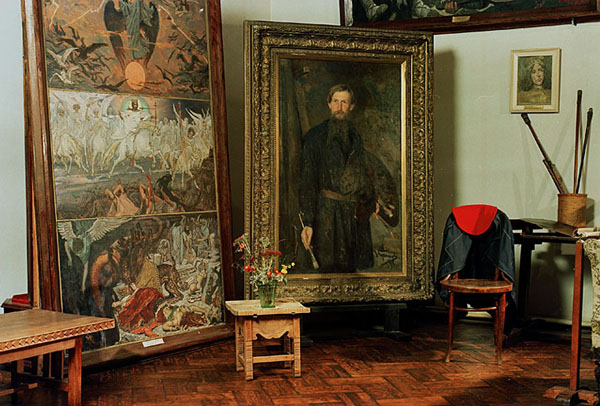 Интерьер мастерской
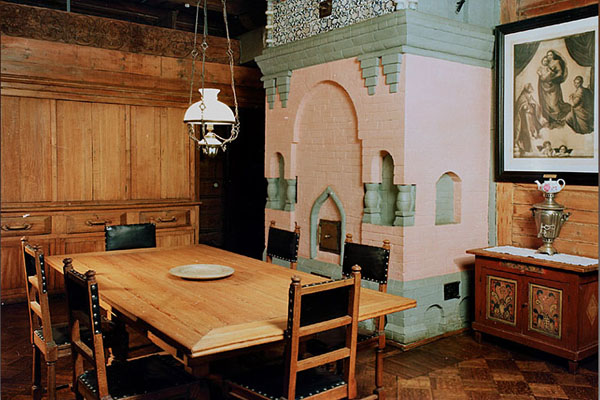 Интерьер столовой
Памятник 
«Виктору и Аполлинарию 
Васнецовым 
от благодарных земляков»
перед  зданием Кировского 
Областного музея 
имени братьев Васнецовых в 
городе Кирове.
Скульптор –Ю.Г. Орехов.
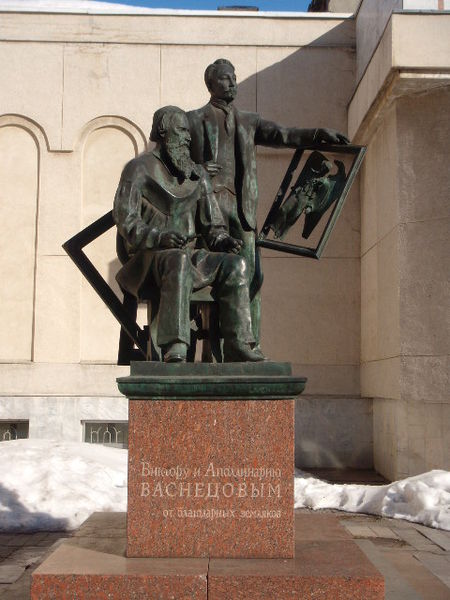 Виктор Васнецов –русский художник,
архитектор, мастер живописи на
исторические и фольклорные темы.
Он построил церковь в Абрамцево, 
Ярославский вокзал в Москве.

Аполлинарий Васнецов – мастер 
исторической живописи, искусствовед.
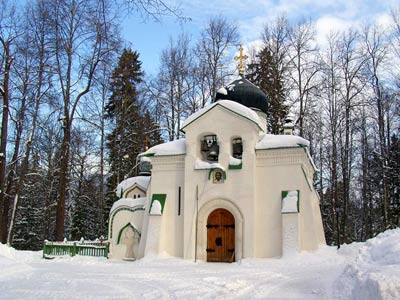 Абрамцево. Церковь Спаса Нерукотворного.
Проект В.Васнецова и В.Поленова
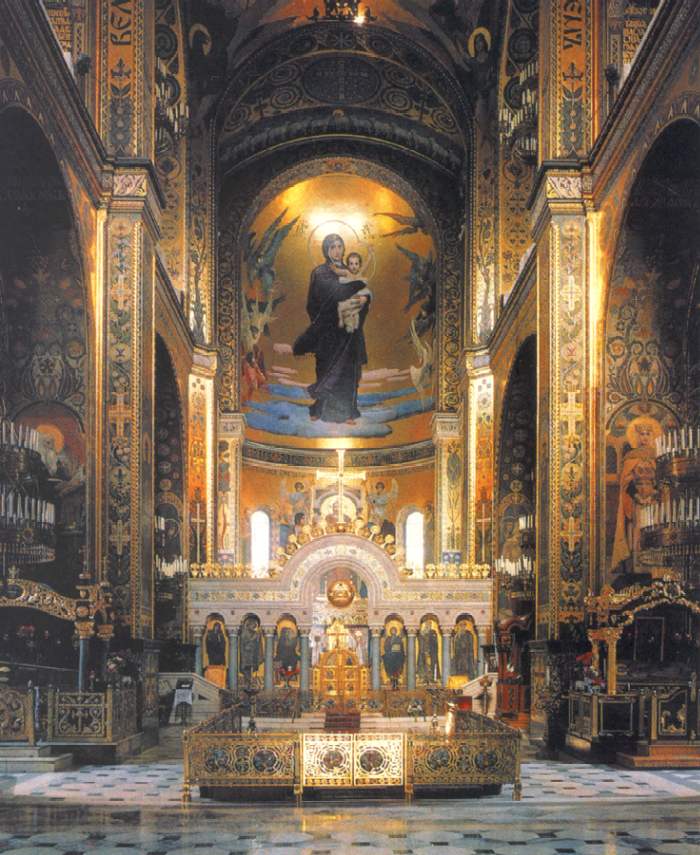 Роспись 
Владимирского 
собора
 в Киеве.



Художник работал над
росписью целых 10 лет.
Отделка Владимирского 
собора посвящена  
 900-летию крещения Руси.
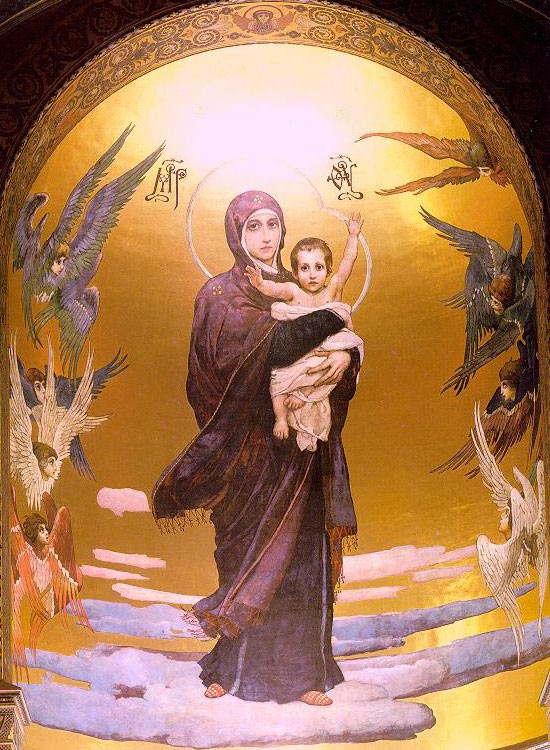 В.М.Васнецов
 «Богоматерь с младенцем»
С простотой и человечностью 
воплотил художник в образе 
Богоматери красоту женственности 
и силу материнского чувства.
Богоматерь В.М.Васнецова стала
одним из любимейших образов 
Владимирского собора.
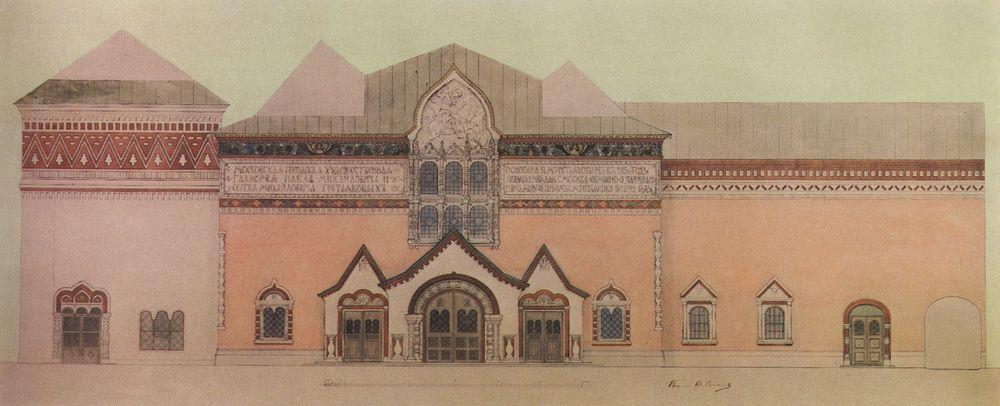 Фасад  Третьяковской галереи 
выполнен по рисункам В.Васнецова
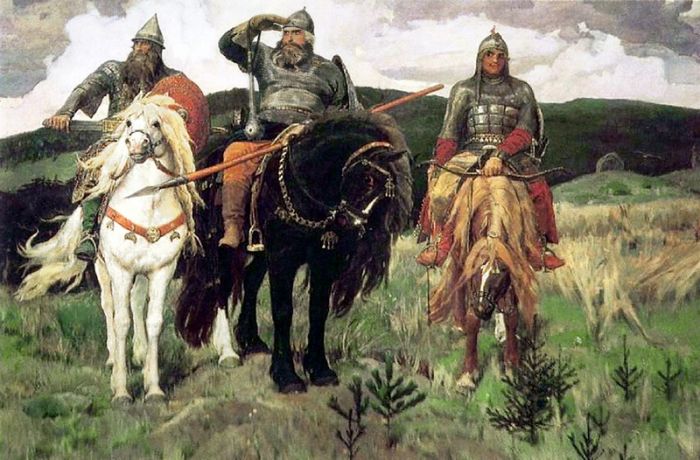 В.М.Васнецов 
«Три богатыря»
Вышли «Богатыри» посмотреть, «не обижают ли кого где».
В центре – Илья Муромец, а из под руки висит палица «в 90 пудов». Справа –
 Алёша Попович с лукавой улыбкой. Он певец и гусляр. 
Слева – Добрыня Никитич вынул меч из ножен и щит на грудь завёл. 
 Сейчас пустит вскачь своего коня.
Это самая крупная картина В.М.Васнецова. Её выкупил П.М.Третьяков.
Хранится она в Государственной Третьяковской галерее.
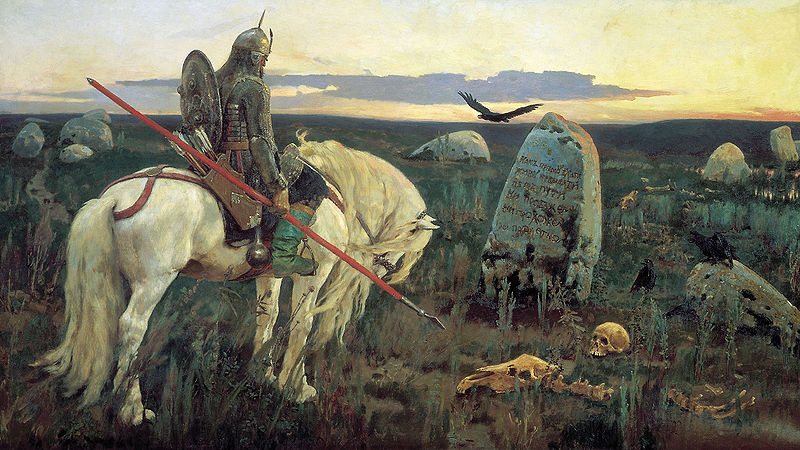 В.М.Васнецов «Витязь на распутье»
Сюжет возник под впечатлением былины «Илья Муромец и разбойники».
Картина написана для Саввы Ивановича Мамонтова.
Версия картины 1882 года хранится в Русском музее в Петербурге.
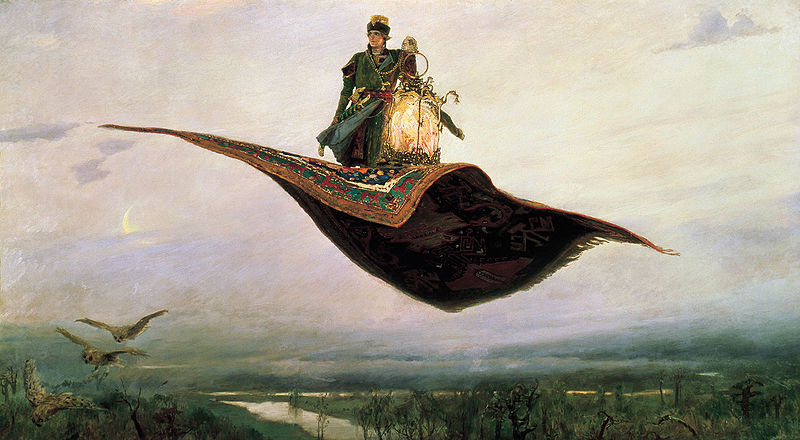 В.Васнецов.  Ковёр-самолёт
Это первая сказочная картина. На ней герой-победитель гордо стоит
 на ковре, держа за золотое кольцо клетку с добытой Жар-птицей, 
от которой идёт неземное сияние.
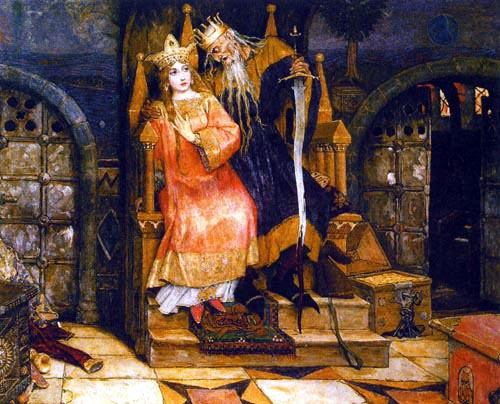 В.М.Васнецов «Кощей  Бессмертный»
Кощей Бессмертный – отрицательный персонаж русских сказок.
Изображен в виде худого высокого старика, очень скупого и скаредного.
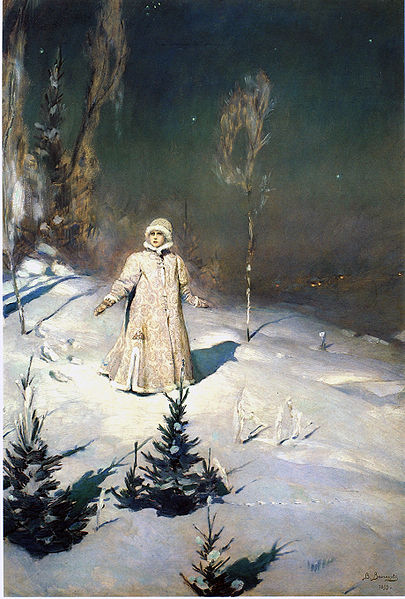 В.М.Васнецов 
«Снегурочка»
Снегурочка – новогодний персонаж
русских легенд, внучка Деда Мороза.
У славян она считалась дочерью 
Мороза и Зимы.
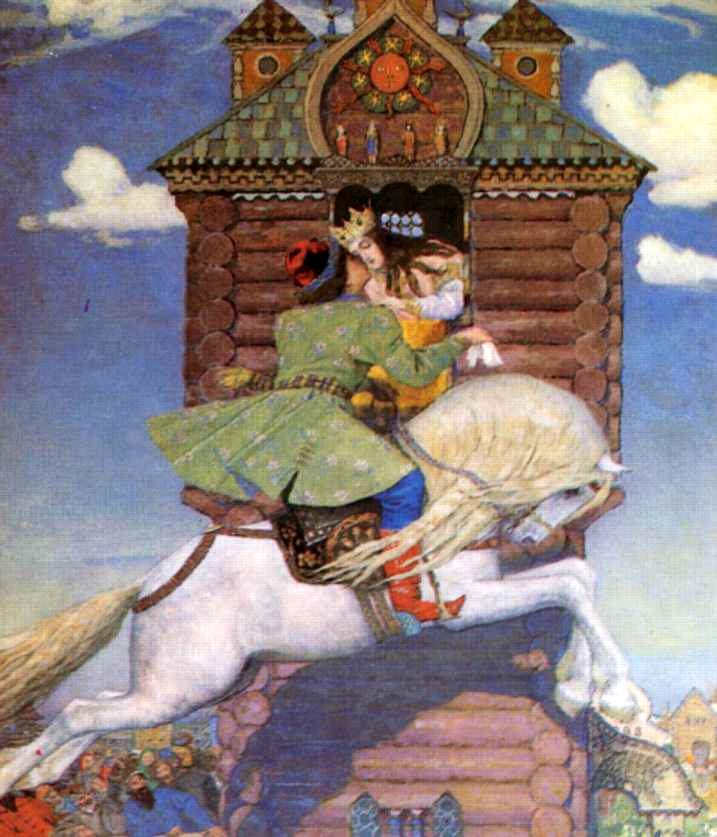 В.М.Васнецов
«Сивка-Бурка»
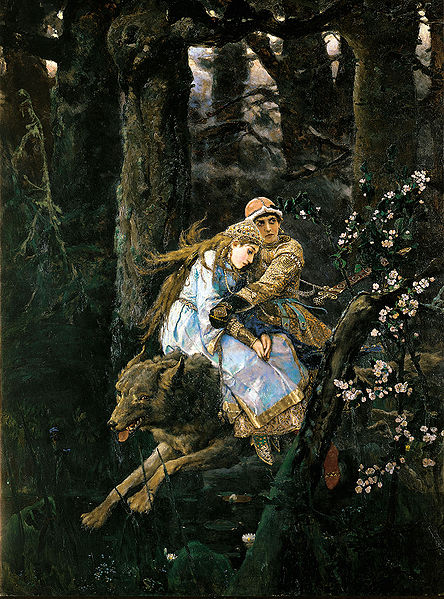 В.М.Васнецов 
«Иван-Царевич на Сером Волке»
Иван-Царевич вместе с Еленой 
Прекрасной мчатся на Сером Волке 
сквозь тёмный лес, спасаясь от погони.
Сказочных персонажей окружает
 атмосфера тревоги и печали, если их 
нагонят, то разлука неминуема.
Эту картину художник написал
 в 1889 году в Киеве, когда он работал
 во Владимирском соборе.
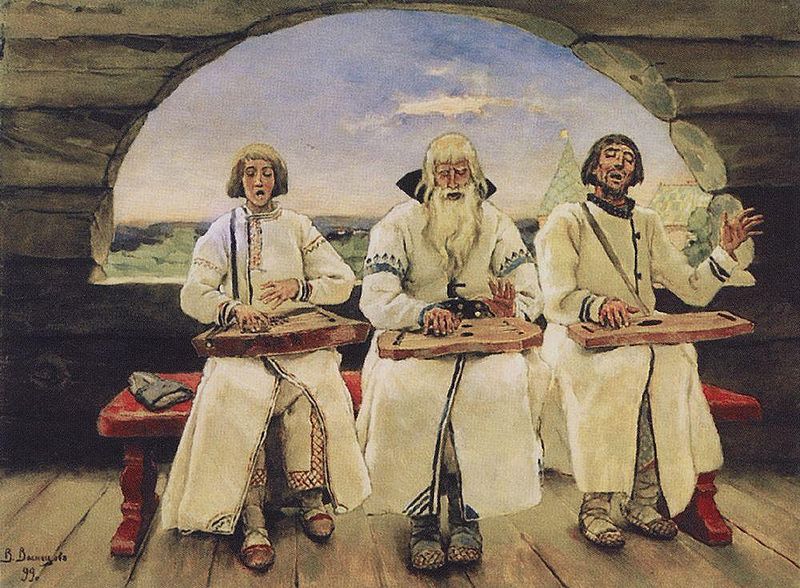 В.М.Васнецов «Гусляры»
Картина находится в Пермской Государственной художественной галерее.
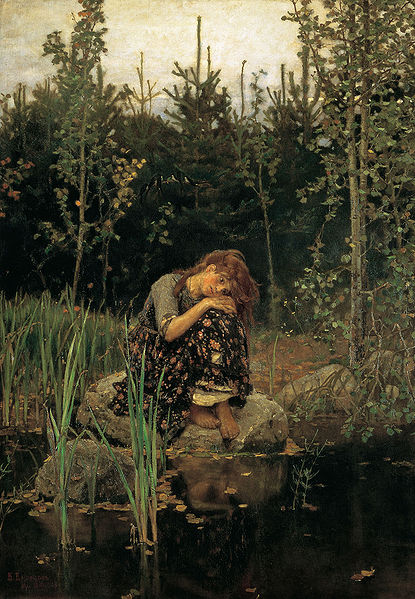 В.М.Васнецов
«Алёнушка»
Сюжет картины навеян художнику
русской народной сказкой о сестрице 
Алёнушке и братце Иванушке.
Перед нами девочка, убежавшая с горя  
в лесную чащу, чтобы выплакать 
обиду, нанесённую  злыми людьми.
На бел-горючем камне одиноко сидит
она и смотрит на холодную воду омута.
Во всей её фигуре, в печальном лице
выражено горе и страдание.
Природа созвучна с настроением 
девочки.
Глядя на созданные им полотна, ощущаешь сразу силу его 
удивительного таланта.

Виктор Михайлович Васнецов  оставил глубокий след в области 
графики и живописи, создал ряд великолепных росписей, 
выполнил несколько уникальных архитектурных проектов.

Мы гордимся тем, что он оставил такой глубокий след в искусстве.
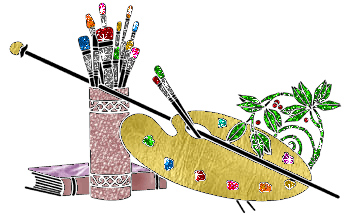